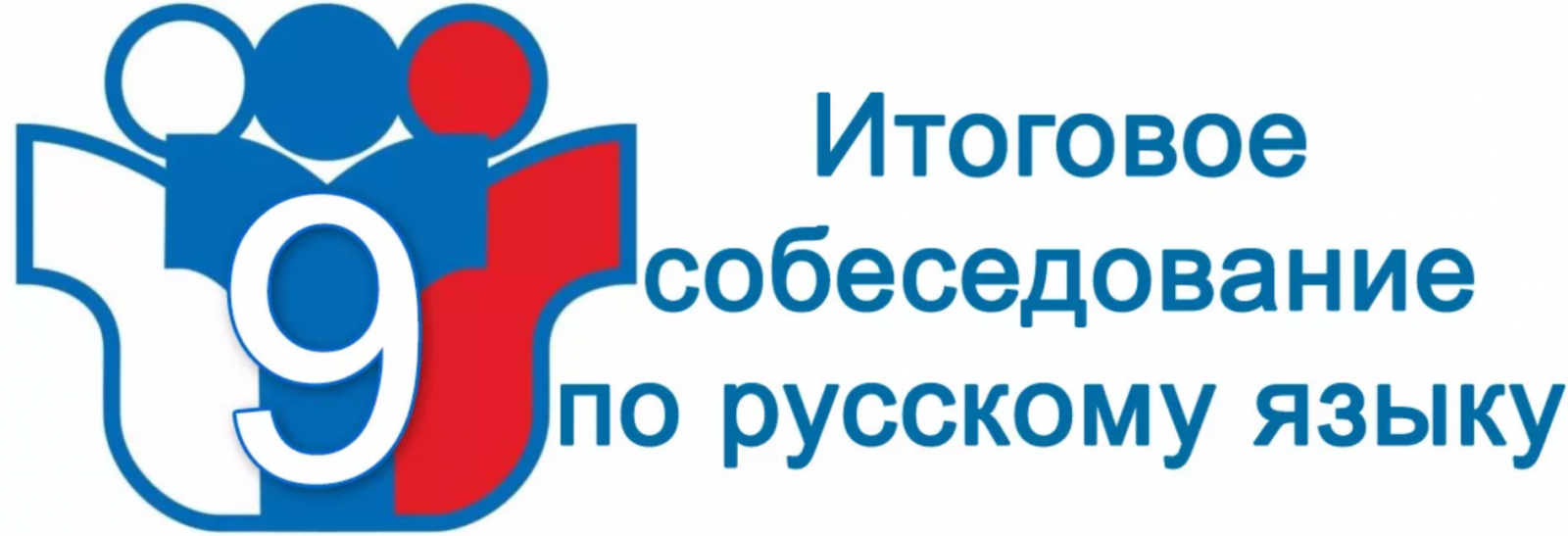 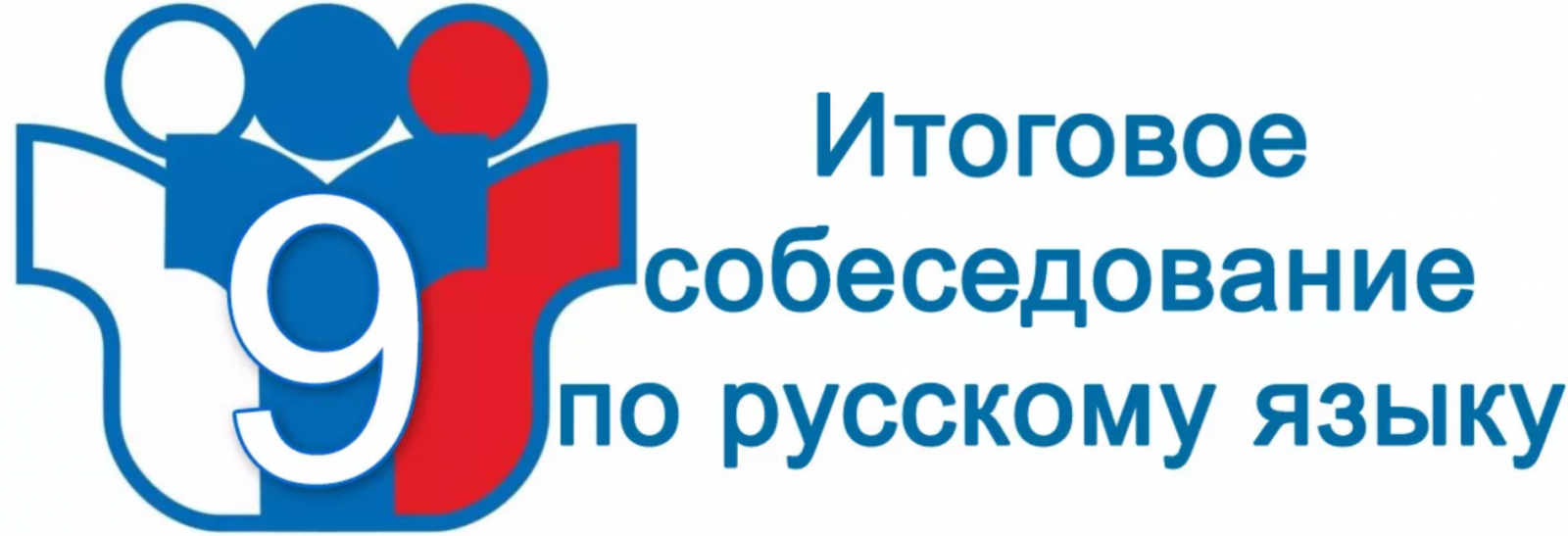 Проведение 
итогового собеседования по русскому языку 
в 9 классе в 2023/2024 учебном году
Министерство Просвещения РФ
Приказ № 232/551 от 18.12.2023 «»Об утверждении Порядка проведения государственной итоговой аттестации по образовательным программам основного общего образования»
Министерство образования и науки Алтайского края
29 января 2020г.			№ 7 – П
                       (в  редакции от 23.10.2023)
				       ПРИКАЗ
     «Об утверждении Порядка проведения и проверки итогового собеседования по русскому языку в Алтайском крае»


      Зам. министра				Л.С.Терновая
Итоговое собеседованиеДопуск к Государственной итоговой аттестации
Согласно Порядку проведения государственной итоговой аттестации по образовательным программам основного общего образования к ГИА допускаются обучающиеся, не имеющие академической задолженности, в полном объёме выполнившие учебный план, а также имеющие результат «зачёт» за итоговое собеседование по русскому языку
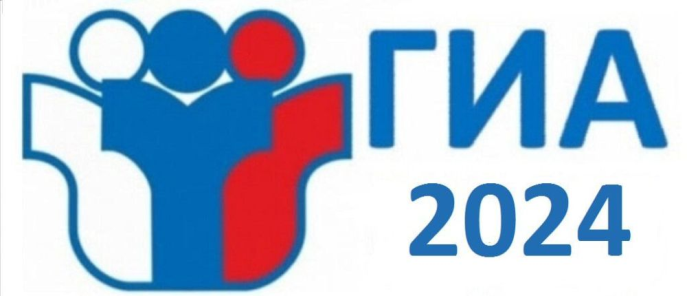 Итоговое собеседование
Заявление на участие в итоговом собеседовании 

    Для участия в итоговом собеседовании обучающиеся подают заявление в образовательные организации, в которых обучающиеся осваивают образовательные программы основного общего образования, не позднее чем за две недели до начала проведения итогового собеседования.
Итоговое собеседование
Место проведения:
 образовательная организация, в которой обучающиеся осваивают образовательные программы основного общего образования.
1. Комиссия по проведению итогового собеседования (собеседник – учитель-предметник)
2. Комиссия по проверке итогового собеседования (учитель русского языка)
Итоговое собеседование
Ознакомление с результатами
Результаты объявляются не позднее, чем через 5 календарных дней со дня проведения собеседования
Модель собеседования
Итоговое собеседование по русскому языку  направлено на проверку навыков спонтанной речи – на подготовку участнику будет даваться около минуты. Модель собеседования включает следующие типы заданий: 1) чтение текста вслух; 2) пересказ текста с привлечением дополнительной информации; 3) монологическое высказывание по одной из выбранных тем; 4) диалог с экзаменатором-собеседником. 
Все тексты для чтения, которые будут предложены участникам собеседования, - это тексты о выдающихся людях России, таких как первый космонавт Юрий Гагарин, знаменитый хирург Николай Пирогов, наши современники Доктор Лиза (Елизавета Глинка) и доктор из Красноярска, который в сложных условиях провел операцию и спас жизнь ребенку.
Модель собеседования
На выполнение работы каждому участнику будет отводиться около 15 – 16 минут.
    В процессе проведения собеседования будет вестись аудиозапись. Оценка выполнения заданий работы будет осуществляться экспертом непосредственно в процессе ответа по специально разработанным критериям с учетом соблюдения норм современного русского литературного языка.
Модель собеседования
В продолжительность итогового собеседования не включается время, отведенное на подготовительные мероприятия (приветствие участника итогового собеседования, внесение сведений в ведомость учета проведения итогового собеседования в аудитории , инструктаж участника итогового собеседования собеседником по выполнению заданий КИМ итогового собеседования до начала процедуры и др.).
Модель собеседования
Модель собеседования
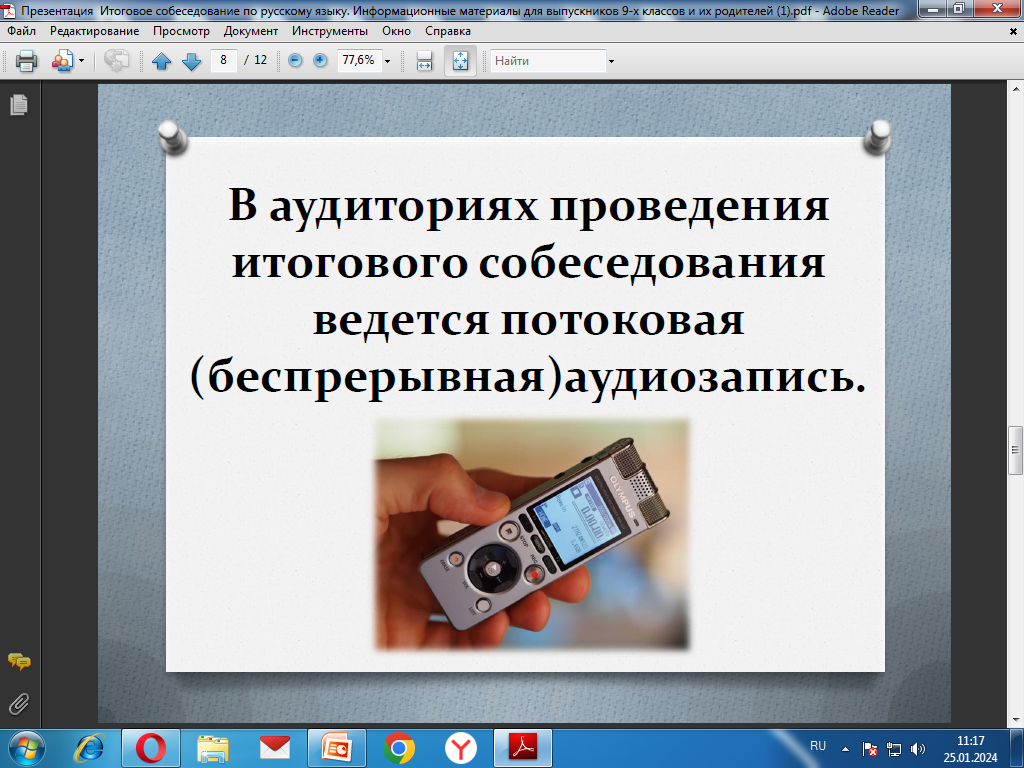 Оценивание
Общее количество баллов за выполнение всей работы – 20. Экзаменуемый получает зачёт в случае, если за выполнение работы он набрал 10 или более баллов.
    Критерии оценивания идут в комплекте с демоверсией.
Задание 1. Чтение текста вслух
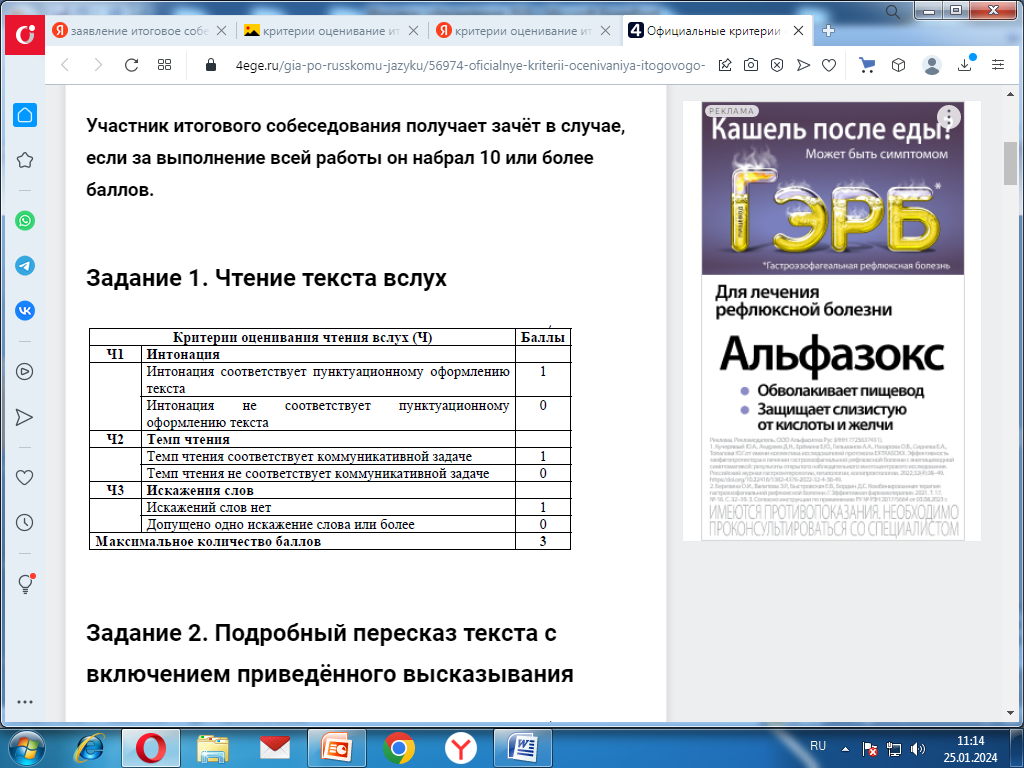 Задание 2. Подробный пересказ текста с включением приведённого высказывания
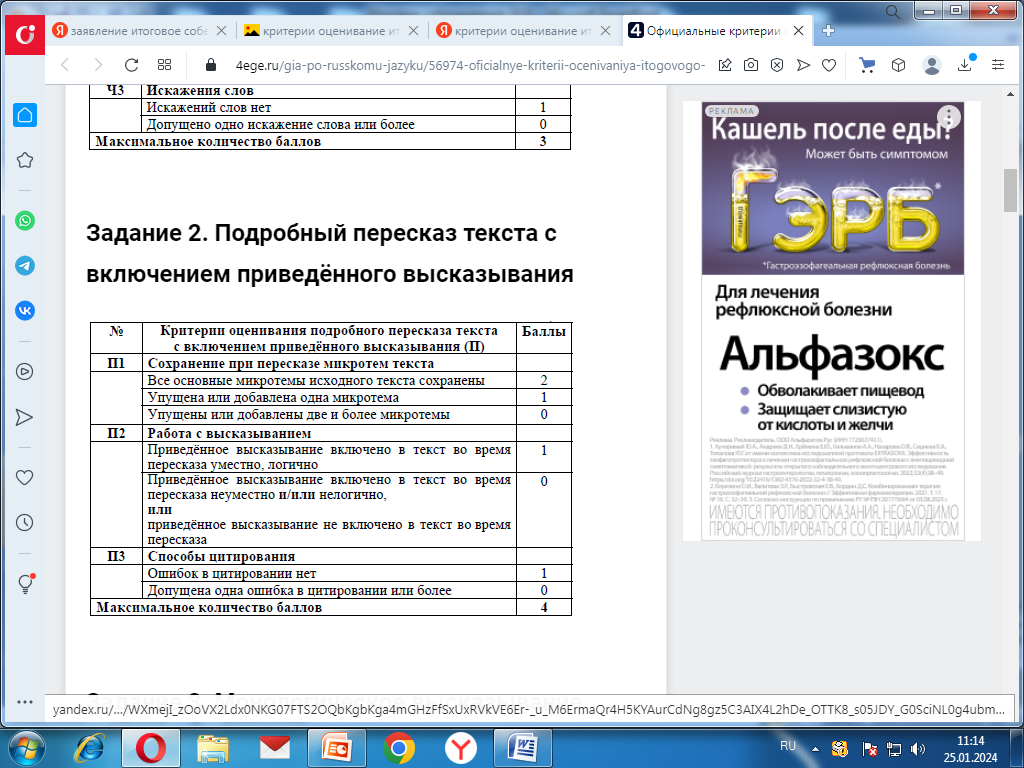 Задание 3. Монологическое высказывание
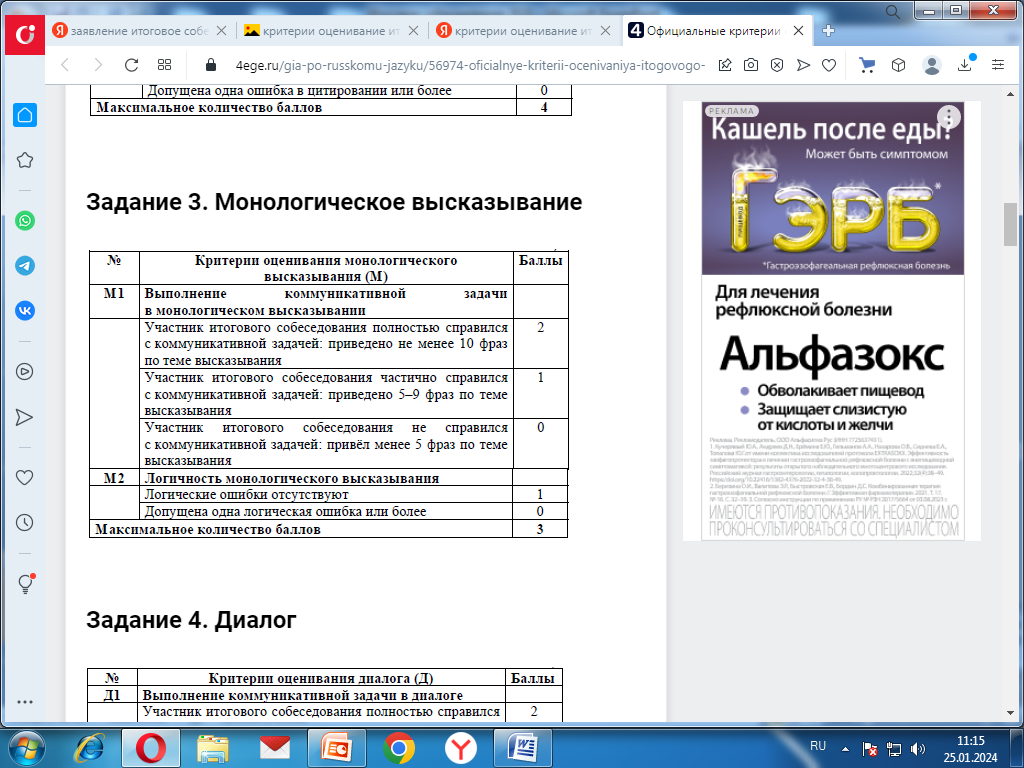 Задание 4. Диалог
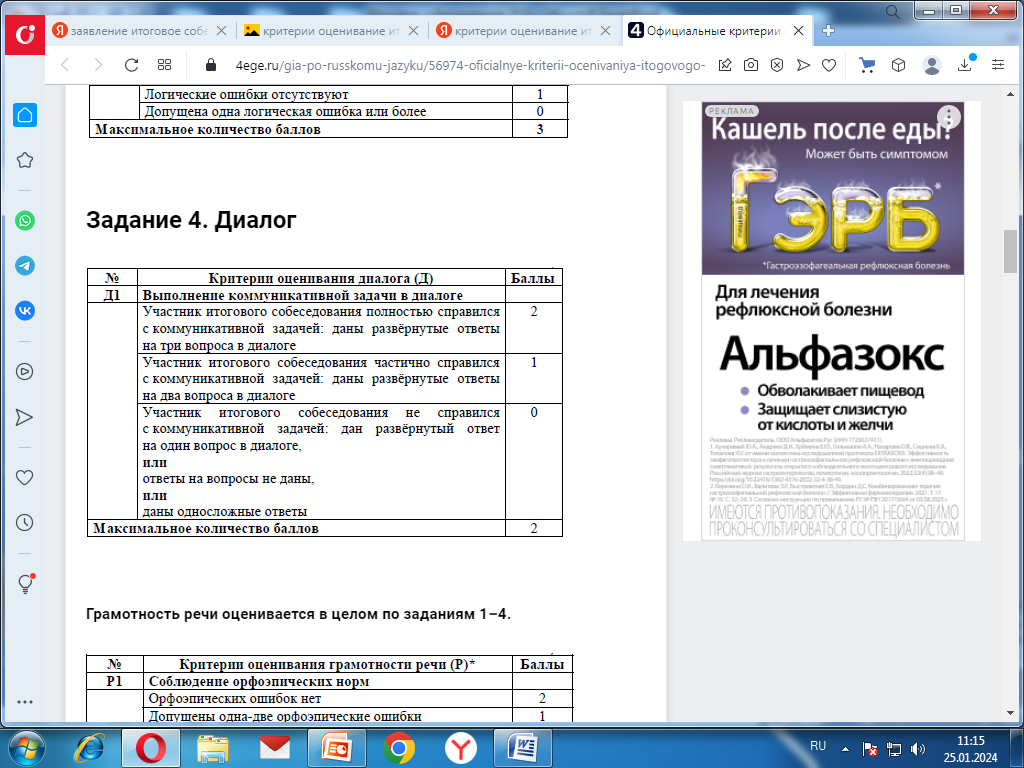 Грамотность речи оценивается в целом по заданиям 1–4.
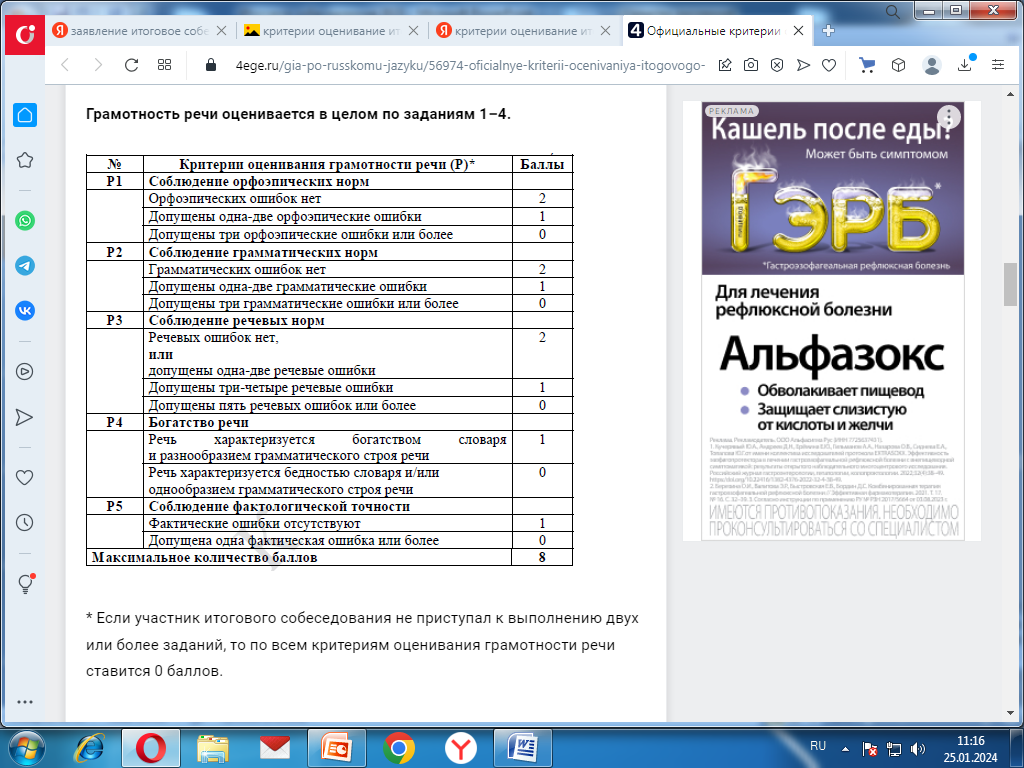 Оценивание
Проверка ответов участников итогового собеседования по русскому языку завершается не позднее чем через пять календарных дней с даты его проведения. Результатом итогового собеседования по русскому языку является «зачёт» или «незачёт».
Оценивание
В случае получения неудовлетворительного результата («незачет») за итоговое собеседование участники итогового собеседования вправе пересдать итоговое собеседование в текущем учебном году, но не более двух раз и только в дополнительные сроки – 13 марта и 
15 апреля 2024 года.
Повторный допуск
Повторно допускаются к итоговому собеседованию по русскому языку в дополнительные сроки в текущем учебном году (13 марта и15 апреля) следующие обучающиеся:
  -  получившие по итоговому собеседованию по русскому языку неудовлетворительный результат («незачет»);
   -  не явившиеся на итоговое собеседование по русскому языку по уважительным причинам (болезнь или иные обстоятельства), подтвержденным документально; 
  -  не завершившие итоговое собеседование по русскому языку по уважительным причинам (болезнь или иные обстоятельства), подтвержденным документально
   - удалённые с итогового собеседования за нарушение требований Порядка
Запрещается
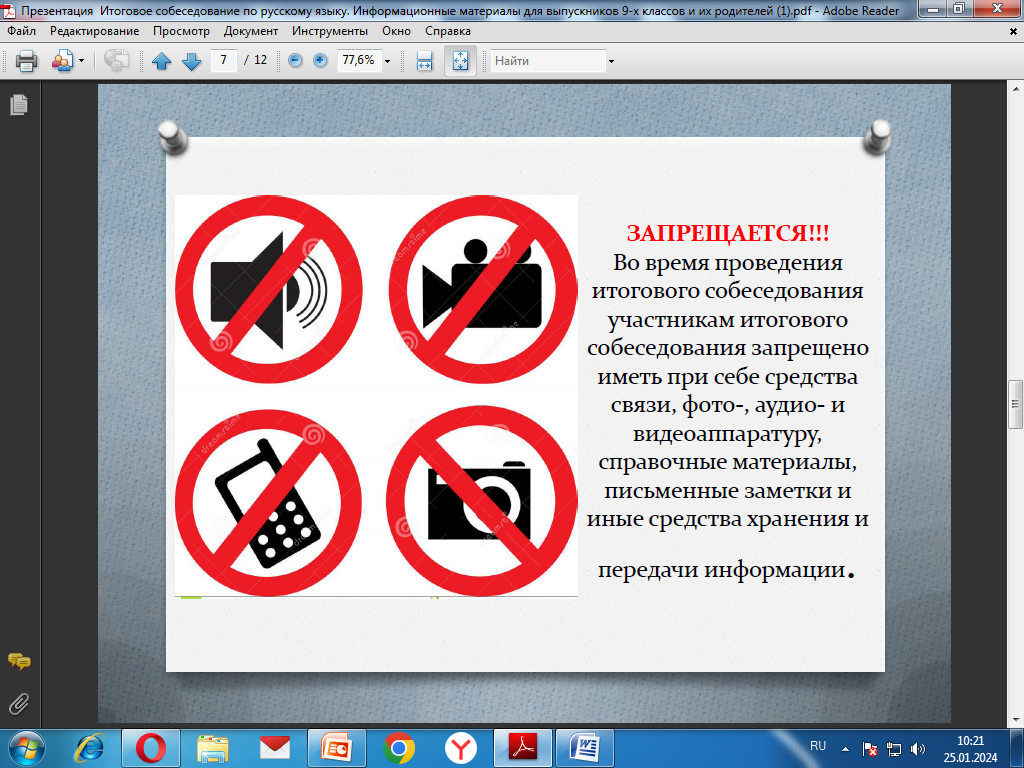 Иметь при себе средства связи, фото, аудио и видеоаппаратуру, справочные материалы, письменные заметки и другие средства хранения  и передачи информации
Регламент проведения итогового собеседования
Дата проведения – 14 февраля 2024 года
Начало – 9.00
График проведения
Аудитории ожидания
Аудитории проведения
Аудиозапись
Экзаменатор-собеседник
Эксперт
Организатор проведения
Итоговое собеседование по русскому языку
Срок действия результатов итогового собеседования
Результат итогового собеседования как условие допуска к ГИА действует бессрочно